Taking Functional Programming into the Mainstream
Don Syme, 
Principal Researcher
Microsoft Research, Cambridge
Agenda
Why is Microsoft Investing in Functional Programming?

A Deeper Look into F#

Some F# Coding and Demonstrations
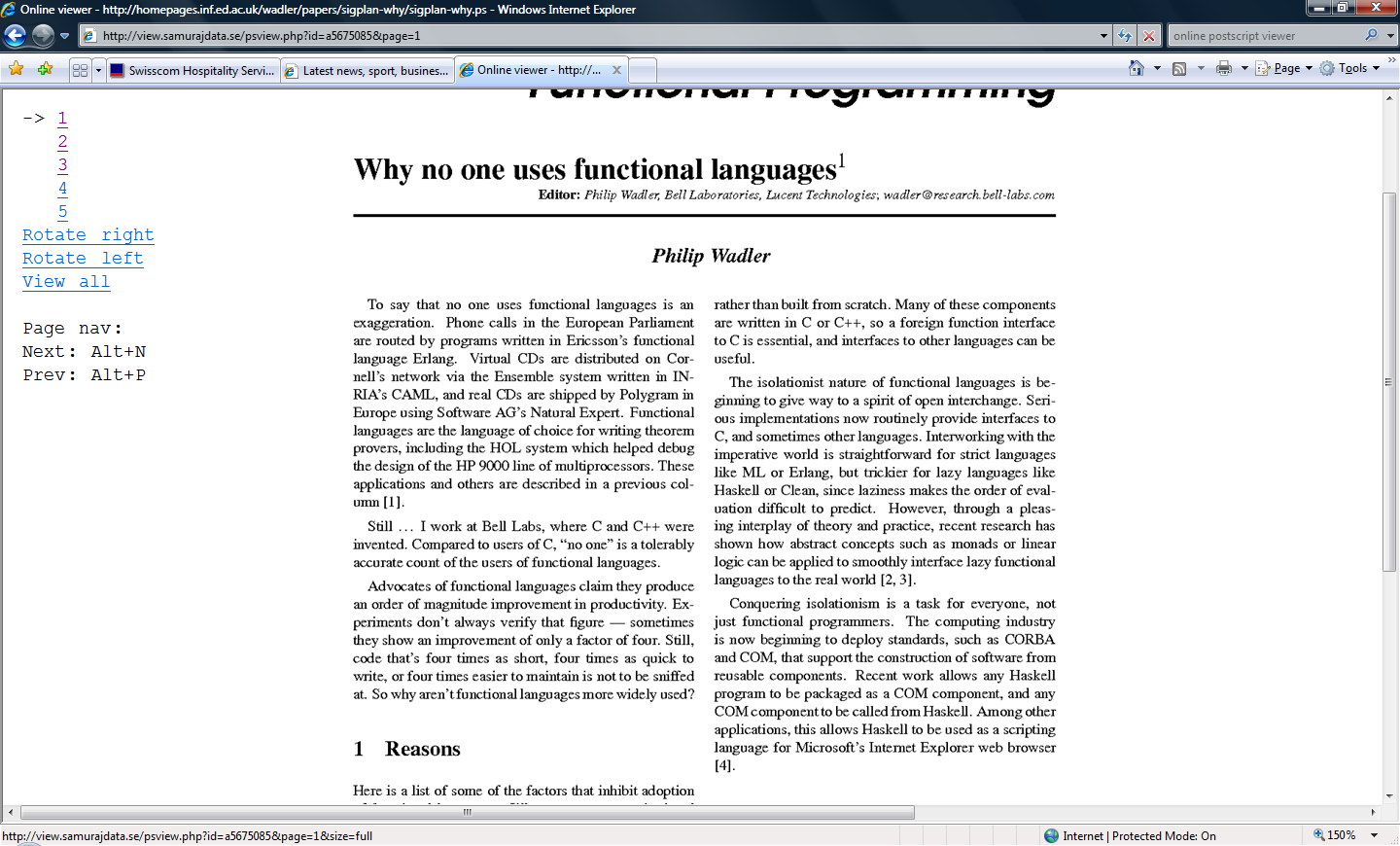 The Simple Story
1998
Reshape an Industrial Execution Environment 

Add a Core Functional Language 

Prove it Works 

Add Extensions that multiply its power
	Objects		Parallel
	Async/monads	Units-of-measure

Release it at Product-Equality
2003
2005
2007
2009
Industry is another country...
Academia
“Industry”
These are different ecosystems.  Different ideas survive.
An idea that has evolved to look beautiful over
here…
…may need to change to look different over here…
Or else…
“It’s an academic feature...”
“This is great science, but …”
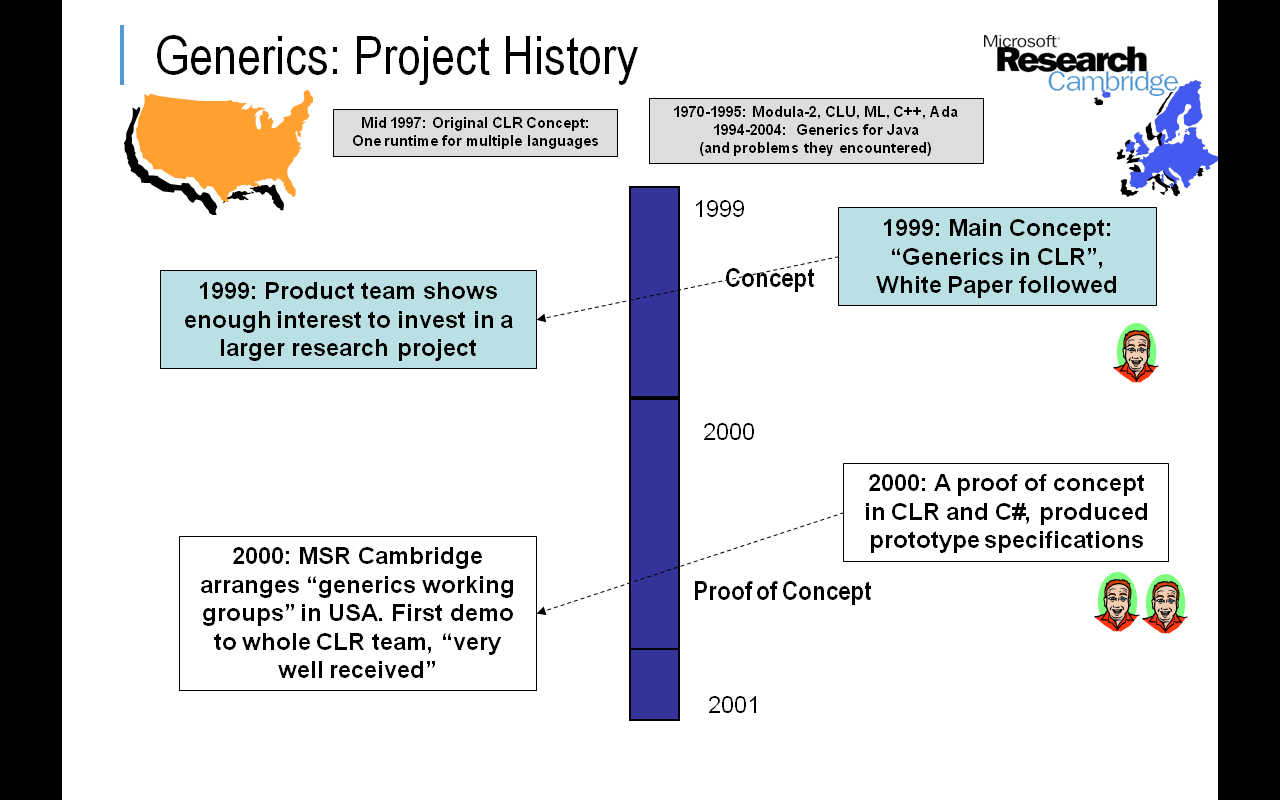 Why is Microsoft Investing in Functional Programming Anyway?
Simplicity
Economics
Parallel
Simplicity
Code!
Pleasure
Pain
//C#
using System;

namespace ConsoleApplication1
{
  class Program
  {
    static int a()
    {
        return 2;
    }
    static void Main(string[] args)
    {
        Console.WriteLine(a);            
    }
  }
}
//F#
open System
let a = 2
Console.WriteLine(a)
More noise 
than signal!
Pleasure
Pain
abstract class Command
 {
     public virtual void Execute();
 }
 abstract class MarsRoverCommand : Command
 {
     protected MarsRover Rover 
        { get; private set; }
     public MarsRoverCommand(MarsRover rover)
     {
        this.Rover = rover;
     }
 }
 class BreakCommand : MarsRoverCommand
 {
     public BreakCommand(MarsRover rover)
       : base(rover)
        {    
        } 
     public override void Execute()
        {
            Rover.Rotate(-5.0);
        }
}
class TurnLeftCommand : MarsRoverCommand
{
     public TurnLeftCommand(MarsRover rover)
            : base(rover)
        {
        }
        public override void Execute()
        {
            Rover.Rotate(-5.0);
        }
    }
type Command = 
    Command of (Rover -> unit)

let BreakCommand  = 
  Command(fun rover -> 
    rover.Accelerate(-1.0))

let TurnLeftCommand  = 
  Command(fun rover -> 
    rover.Rotate(-5.0<degs>))
Pain
Pleasure
Tuple<U,T> Swap<T,U>(Tuple<T,U> t)
{
    return new Tuple<U,T>(t.Item2, t.Item1)
}

ReadOnlyCollection<Tuple<T,T,T>> Rotations<T>(Tuple<T,T,T> t) 
{ 
  new ReadOnlyCollection<int>
   (new Tuple<T,T,T>[]
    {new Tuple<T,T,T>(t.Item1,t.Item2,t.Item3);     
     new Tuple<T,T,T>(t.Item3,t.Item1,t.Item2); 
     new Tuple<T,T,T>(t.Item2,t.Item3,t.Item1); });
}
int Reduce<T>(Func<T,int> f,Tuple<T,T,T> t) 
{ 
    return f(t.Item1)+f(t.Item2)+f(t.Item3); 
}
let swap (x, y) = (y, x)




let rotations (x, y, z) = 
    [ (x, y, z);
      (z, x, y);
      (y, z, x) ]






let reduce f (x, y, z) = 
    f x + f y + f z
Pain
Pleasure
public abstract class Expr { }   
public abstract class UnaryOp :Expr   
{   
    public Expr First { get; private set; }   
    public UnaryOp(Expr first)   
    {   
        this.First = first;   
    }   
}   
  
public abstract class BinExpr : Expr   
{   
    public Expr First { get; private set; }   
    public Expr Second { get; private set; }   
  
    public BinExpr(Expr first, Expr second)   
    {   
        this.First = first;   
        this.Second = second;   
    }   
}   
  
public class TrueExpr : Expr { }   
  
public class And : BinExpr   
{   
    public And(Expr first, Expr second) : base(first, second) { }   
}
public class Nand : BinExpr   
{   
    public Nand(Expr first, Expr second) : base(first, second) { }   
}   
  
public class Or : BinExpr   
{   
    public Or(Expr first, Expr second) : base(first, second) { }   
}   
  
public class Xor : BinExpr   
{   
    public Xor(Expr first, Expr second) : base(first, second) { }   
}   
  
public class Not : UnaryOp   
{   
    public Not(Expr first) : base(first) { }   
}
type Expr =   
    | True   
    | And  of Expr * Expr   
    | Nand of Expr * Expr   
    | Or   of Expr * Expr   
    | Xor  of Expr * Expr   
    | Not  of Expr
Pain
Pleasure
public abstract class Event { }   
public abstract class PriceEvent : Event   
{   
    public Price Price { get; private set; }   
    public PriceEvent(Price price)   
    {   
        this.Price = price;   
    }   
}   
  
public abstract class SplitEvent : Event   
{   
    public double Factor { get; private set; }   
  
    public SplitEvent(double factor)   
    {   
        this.Factor = factor;   
    }   
}   
  
public class DividendEvent : Event { }   
  ...
type Event =
  | Price of float<money>
  | Split of float
  | Dividend of float<money>
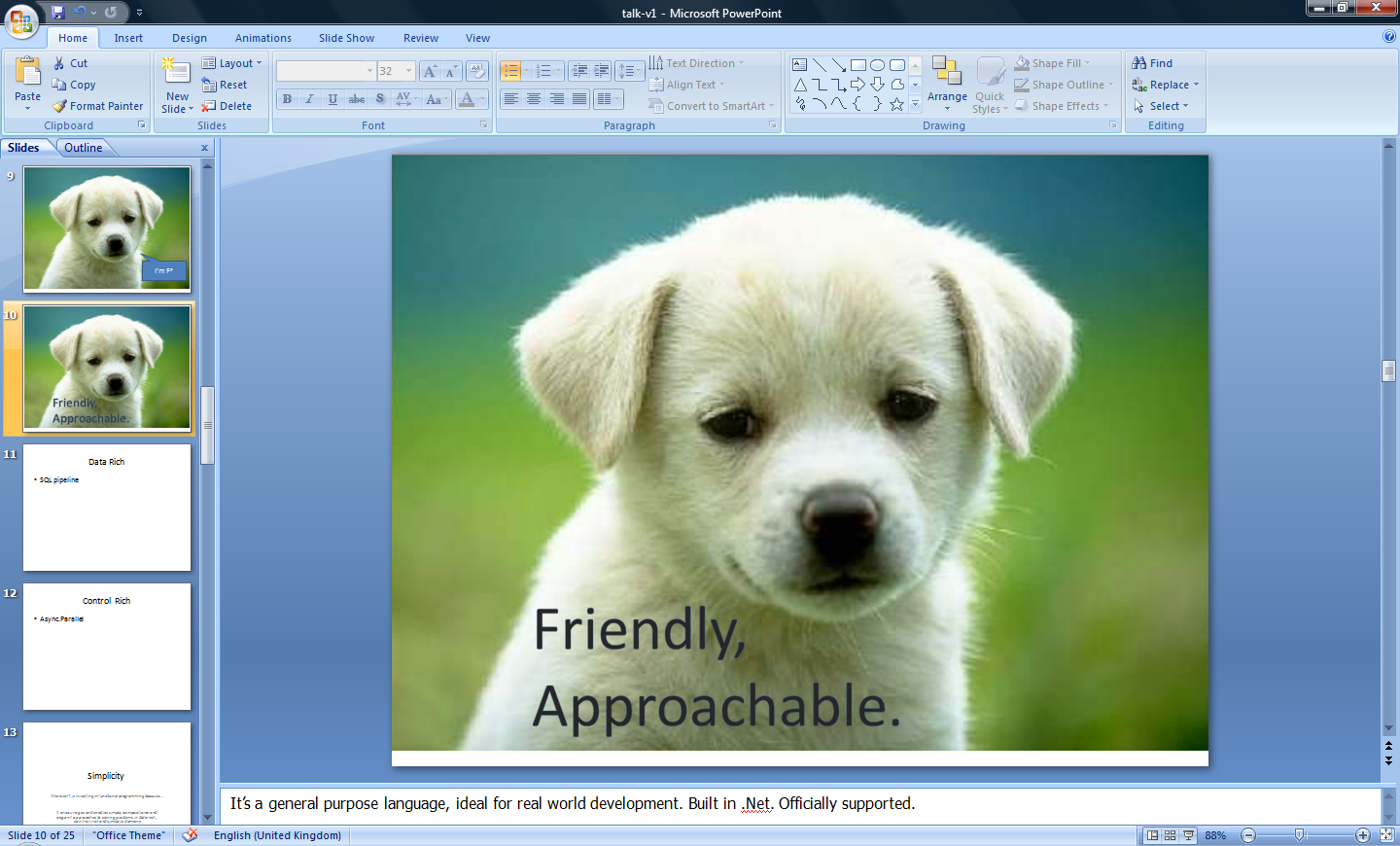 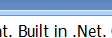 You
Can
Interoperate
With
Everything
Everything
Can
Interoperate
With
You
F#:  Influences
F#
Similar core 
language
Similar object
model
Combining Paradigms
I've been coding in F# lately, for a production task. F# allows you to move smoothly in your programming style... I start with pure functional code, shift slightly towards an object-oriented style, and in production code, I sometimes have to do some imperative programming. 

I can start with a pure idea, and still finish my project with realistic code. You're never disappointed in any phase of the project!

Julien Laugel, Chief Software Architect, www.eurostocks.com
Parallel
Shared State
F# and the Concurrency Challenges
F#  Immutability
Inversion of Control
F# Async
I/O Parallelism
F# Async
Messaging and Scaling
F# Agents 
+ Web/Cloud/MSQ/
HPC/Cluster etc.
some basic F#
Let’s Web Crawl…
[Speaker Notes: If you would like to host your demo on the Virtual Server, please use the myVPC demo slide, not this slide.]
quick tour
Let’s Web Crawl…
Whitespace Matters
let computeDerivative f x = 
    let p1 = f (x - 0.05)

  let p2 = f (x + 0.05)

       (p2 – p1) / 0.1
Offside (bad indentation)
Whitespace Matters
let computeDerivative f x = 
    let p1 = f (x - 0.05)

    let p2 = f (x + 0.05)

    (p2 – p1) / 0.1
Objects
Class Types
type ObjectType(args) =
 
    let internalValue = expr
    let internalFunction args = expr
    let mutable internalState = expr

    member x.Prop1 = expr
    member x.Meth2 args = expr
Interface Types
type IObject = 
  interface ISimpleObject
  abstract Prop1 : type
  abstract Meth2 : type -> type
Constructing Objects
new FileInfo(@"c:\misc\test.fs")
Objects + Functional
type Vector2D (dx:double, dy:double) =

   let d2 = dx*dx+dy*dy

   member v.DX = dx
   
   member v.DY = dy
   
   member v.Length = sqrt d2
   
   member v.Scale(k) = Vector2D (dx*k,dy*k)
Inputs to object 
construction
Object internals
Exported properties
Exported method
Objects + Functional
Immutable inputs
type HuffmanEncoding(freq:seq<char*int>) =
   
   ...
   < 50 lines of beautiful functional code>
   ...

   member x.Encode(input: seq<char>) = 
        encode(input)
 
   member x.Decode(input: seq<char>) = 
        decode(input)
Internal tables
Publish access
Embedding Computations (monads)
Strict lists
[ … ]
   
seq { … }

async { … }



eventStream { … }

resumable { … }

stm { … }

myMonad { … }
On-demand sequences
Tasks/Reactions (emit one result)
User defined monads/monoids
[ … ]
let kindergartenActivities() =
  [ "PlayingInGarden.fs"
    "SayingGoodbye.fs" ]
[ … ]
Sequential composition of programs that yield lists of results
let kindergartenActivities() =
  [ yield "PlayingInGarden.fs"
    yield "SayingGoodbye.fs" ]
[ … ]
Conditionals too
let kindergartenActivities() =
  [ yield "PlayingInGarden.fs"
    if DateTime.Now.DayOfWeek = Monday then 
       yield "Baking.fs" 
    yield "SayingGoodbye.fs" ]
[ … ]
Match too
let kindergartenActivities() =
  [ yield "PlayingInGarden.fs"
    match DateTime.Now.DayOfWeek with 
    | Monday ->  yield "Baking.fs" 
    | Tuesday ->  yield "Building.fs" 
    | _ ->  
        yield "Singing.fs" 
        yield "StoryTelling.fs"  
    yield "SayingGoodbye.fs" ]
[ … ]
Yield many
let weekDay() =
  [ yield! kindergartenActivities()
    yield! afternoonActivities()
    yield "GoToBed.fs" ]
[ … ]
For loops
let squares (n, m) =
  [ for x in n .. m do 
        yield (x,x*x) ]

let activities children =
  [ for child in children do 
        yield "WakeUp.fs"
        yield! morningActivies child ]
We can do I/O  here

This is F#, not Haskell
[ … ]
let rec allFiles dir =
  [ for file in Directory.GetFiles dir do 
        yield file 
    for sub in Directory.GetDirectories dir do
        yield! allFiles sub ]

allFiles @"C:\LogFiles"
seq { … }
Same syntax, but generated on demand
let someFilesOnDemand =
  seq { yield "File1.fs"
        yield "File3.fs" }
seq { … }
e.g. With side effects
let someFilesOnDemand =
  seq { printfn "about to yield #1"
        yield "File1.fs"
        printfn "about to yield #2"
        yield "File3.fs"
        printfn "finishing..." }
seq { … }
let rec allFiles dir =
  seq { for file in Directory.GetFiles dir do 
           yield file 
        for sub in Directory.GetDirectories dir do
           yield! allFiles sub }

allFiles @"C:\LogFiles"
    |> Seq.take 100 
    |> show
Pipelines
seq { … }
Because it's on-demand, things can now be infinite
let rec randomWalk x =
  seq { yield x
        yield! randomWalk (x+rnd()) }
queries
<@ ... @> = quotation
query 
  <@ seq { for i in db.Customers do 
             for j in db.Employees do 
                if i.Country = j.Country then 
                   yield (i.FirstName, j.FirstName) } @>
(runs as SQL on database)
Case Study : adPredict on bing
The adCenter Problem
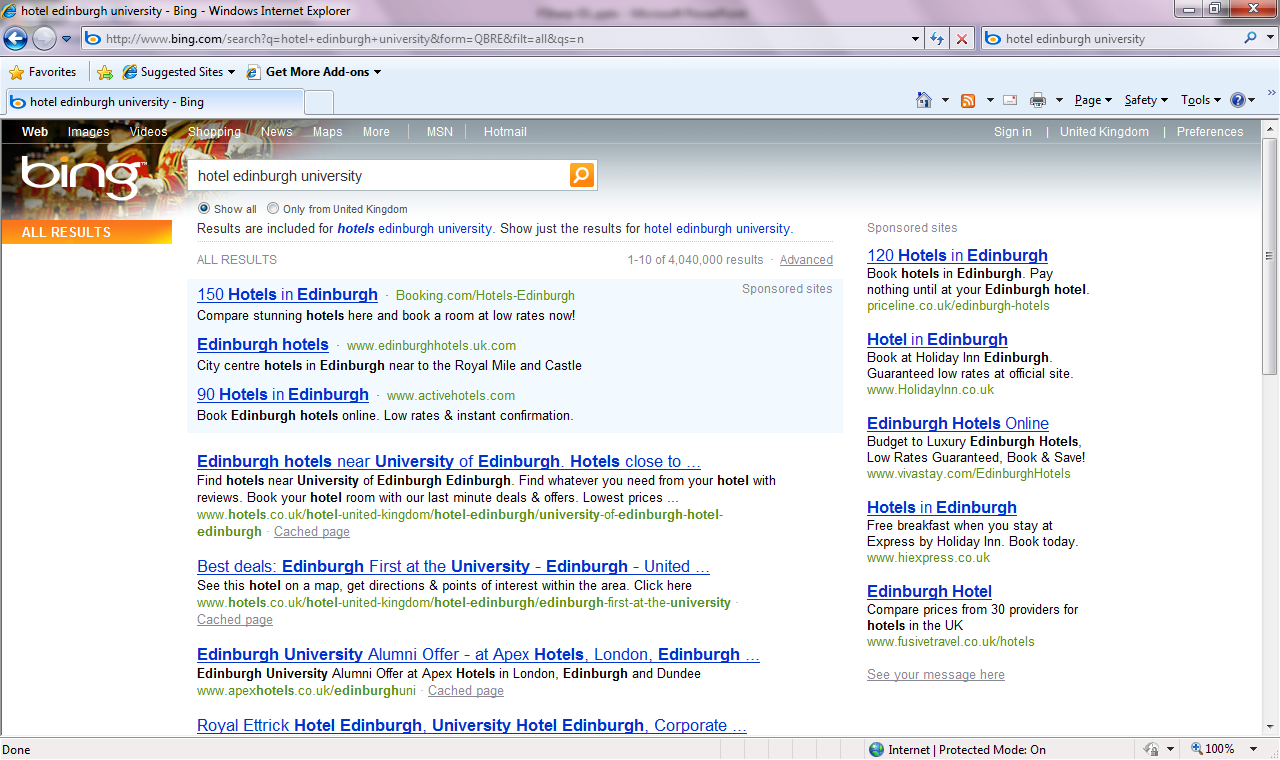 The adCenter Problem
Ads for“web space” at www.bing.com and www.msn.com.  
Prices by auctions
Internal competition for “Click Prediction”
The Scale of Things
Weeks of data in training: 
7,000,000,000 impressions, 6TB data
2 weeks of CPU time during training: 
2 wks × 7 days × 86,400 sec/day = 
1,209,600 seconds
Learning algorithm speed requirement:
5,787 impression updates / sec
172.8 μs per impression update
F# and adCenter
4 week project, 4 machine learning experts
100million probabilistic variables 
Processes 6TB of training data 
Real time processing
AdPredict: What We Observed
Type inference means less typing, more thinking
Less Typing
Agile Coding
Scripting
Performance
Memory-Faithful
Succinct
Symbolic
.NET Integration
Type-inferred code is easily refactored
“Hands-on” exploration.
Scaling to massive data sets
mega-data structures, 16GB machines
Live in the domain, not the language
Schema compilation and “Schedules”
Especially Excel, SQL Server
parallel & reactive
Let’s Web Crawl…
[Speaker Notes: If you would like to host your demo on the Virtual Server, please use the myVPC demo slide, not this slide.]
Shared State
F# and the Concurrency Challenges
F#  Immutability
Inversion of Control
F# Async
I/O Parallelism
F# Async
Messaging and Scaling
F# Agents 
+ Web/Cloud/MSQ/
HPC/Cluster etc.
Shared State
Four Big Concurrency Challenges
F#  Immutability
Inversion of Control
I/O Parallelism
Messaging and Scaling
Immutability the norm...
Immutable Tuples

Immutable Maps

Immutable Unions

+ lots of language features to encourage immutability
Immutable Lists

Immutable Records

Immutable Sets

Immutable Objects
Shared State
F# and the Concurrency Challenges
Inversion of Control
F# Async
I/O Parallelism
F# Async
Messaging and Scaling
[Speaker Notes: We all know it’s not always as easy as adding .Parallel !!

 Shared state
 Making applications reactive means inverting control - “do this when you are done with this”
 In practice, performance bottlenecks are more often about I/O than CPU – and there is abundant I/O paralleism (can have hundreds of pending web requests, disks know how to inteligently schedule concurrent reads, etc.) -  using .Parallel doesn’t take advantage of this parallelism
 And if you really just want pure speed or scalability, a single machine is likely not enough.  So easy to get ahold of compute resources now, need development approaches which scale.


Shared State
Inversion of Control (asynchronous)
I/O bottlenecks (network, disk)
Scaling off a single machine]
F# is a Parallel Language

(Multiple active computations)

F# is a Reactive Language

(Multiple pending reactions)
GUI Event
 Page Load
Timer Callback
Query Response
HTTP Response
Web Service Response
Disk I/O Completion
Agent Gets Message
async { ... }
A Building Block for 
Writing Reactive Code
async { ... }
You can run it, but it may take a while

Or, your builder says...

OK, I can do the job, but I might  have to talk to someone else about it. Tell me what to do when I’m done
async { ... }
A Building Block for 
Writing Reactive Code
async { ... }
Continuation monad
(one shot = resumptions)

result/exception/cancellation continuations
async { ... }
React!
async { let! res = <async-event>
        ...  }
React to a GUI Event
React to a Timer Callback
React to a Query Response
React to a HTTP Response
React to a Web Service Response
React to a Disk I/O Completion
Agent reacts to Message
demo
Async Basics + Web Translation
Shared State
F# and the Concurrency Challenges
Inversion of Control
I/O Parallelism
Messaging and Scaling
F# Agents
[Speaker Notes: We all know it’s not always as easy as adding .Parallel !!

 Shared state
 Making applications reactive means inverting control - “do this when you are done with this”
 In practice, performance bottlenecks are more often about I/O than CPU – and there is abundant I/O paralleism (can have hundreds of pending web requests, disks know how to inteligently schedule concurrent reads, etc.) -  using .Parallel doesn’t take advantage of this parallelism
 And if you really just want pure speed or scalability, a single machine is likely not enough.  So easy to get ahold of compute resources now, need development approaches which scale.


Shared State
Inversion of Control (asynchronous)
I/O bottlenecks (network, disk)
Scaling off a single machine]
Your First Agent
let agent = 

       Agent.Start(fun inbox ->
         async { while true do 
                   let! msg = inbox.Receive()
                   printfn "got message %s" msg } )
agent.Post "three"
agent.Post "four"
Note:
type Agent<'T> = MailboxProcessor<'T>
Your First 100,000 Agents
let agents = 
   [ for i in 0 .. 100000 ->
       Agent.Start(fun inbox ->
         async { while true do 
                   let! msg = inbox.Receive()
                   printfn "%d got message %s" i msg })]
for agent in agents do 
    agent.Post "hello"
Note:
type Agent<'T> = MailboxProcessor<'T>
summary
Agents Galore
Recap
F# is a general purpose, efficient, succinct, “functional-first” .NET programming language

F# has a simple, script-like initial experience, but is strongly typed and .NET friendly

F# has some nice features for objects, async, agents, parallel and units of measure

F# is highly interoperable, and can build vanilla .NET components
Research Contributions (not all published)
Active Patterns 
Monadic/query programming in a strict language
Runtime meta-programming in a typed language
Lightweight reactive agents on .NET or JVM
Nominal objects in a type-inferred language
Units of measure
[Speaker Notes: Contents are wrong – should be a summary of key F# takeaways]
Related Work
A vast amount....
C#
SML (SML.NET)
OCaml
Scala
Haskell

Kennedy ‘97 – Units of Measure
Use of resumptions for async/parallel programming has many precursors
[Speaker Notes: Contents are wrong – should be a summary of key F# takeaways]
Some Micro Trends
HTTP, HTML, XML, JSON, Haskell, F#, Scala, Clojure, Erlang,...
Communication With Immutable Data
Programming With Queries
Programming With Lambdas
Programming With Pattern Matching
Languages with a Lighter Syntax
Isolation
Taming Side Effects
C#, VB, F#, SQL, Kx....
C#, F#, Javascript, Scala, Clojure, ...
F#, Scala, ...
Python, Ruby, F#, ...
Erlang, ...
Haskell, ...
The Huge Trends
THE WEB
MULTICORE
In Summary
[Speaker Notes: Contents are wrong – should be a summary of key F# takeaways]
Latest Book about F#
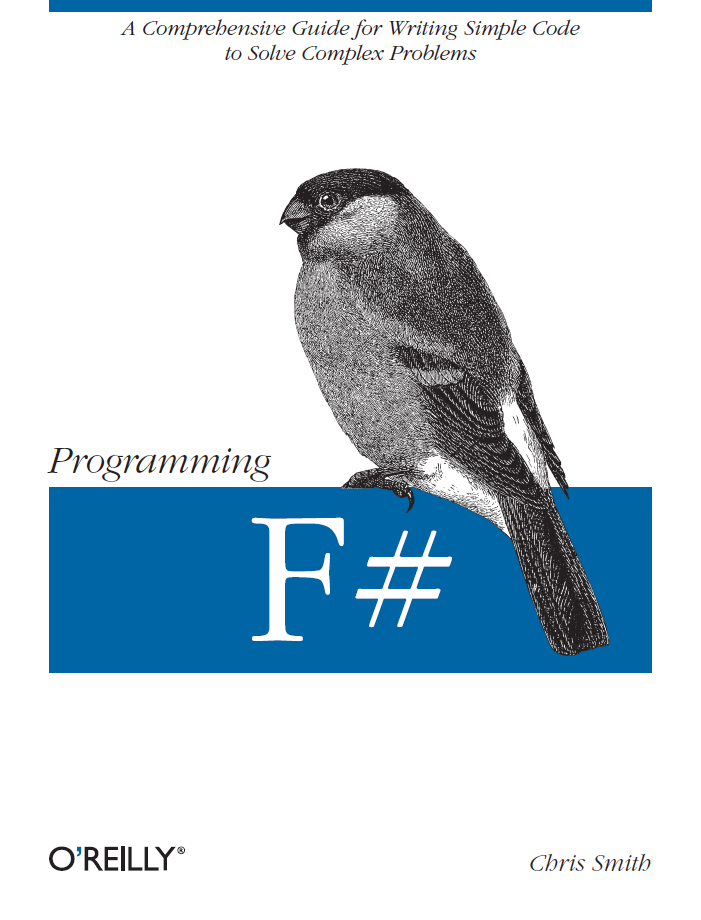 Visit 	www.fsharp.net
question & answer
Typical F# Reactive Architecture
async { ... }
...
Async.Parallel [ ... ]
Single Threaded GUI

Or

Single Threaded Page Handler

Or

Command Line Driver
new Agent<_>(async { ... })
new WebCrawler<_>()
    Internally: new Agent<_>(...) ...

    event x.Started 
    event x.CrawledPage 
    event x.Finished
Functional– Pipelines
x |> f
The pipeline operator
The many uses of async { ... }
Representing Agents (approximate)
let queue = new Queue()

        let rec loop count = 
            async { let! msg = queue.ReadMessage()
                    printfn "got a message"
                    return! loop (count + msg) }
        Async.Start (loop 0)
queue.Enqueue 3
queue.Enqueue 4
Your First 100,000 Chatty Agents
let agents = 
   [ for i in 0 .. 100000 ->
       Agent.Start(fun inbox ->
         async { while true do 
                   let! a,b,reply = inbox.Receive()
                   msg <-- (a+b) })]
Async.Parallel 
    [ for agent in agents -> 
           agent.PostAndAsyncReply (fun r -> (10,10,r)) ]
Response
Promise
Note:
type Agent<'T> = MailboxProcessor<'T>
let (<--) (a:AsyncReplyChannel<'T>) b = a.Reply(b)
The many uses of async { ... }
Repeating tasks with mutable state




Repeating tasks with immutable state
async { let state = ...
         while true do 
           let! msg = queue.ReadMessage()
           <process message> }
let rec loop count = 
    async { let! msg = queue.ReadMessage()
            printfn "got a message"
            return! loop (count + msg) }

loop 0
Shared State
Concurrency Challenges
Inversion of Control
Difficult to maintain and test
 Very difficult to parallelize!
 Locking is fundamentally error prone:
 Must guess where parallelism will be needed
 All consumers need to participate
I/O Parallelism
Messaging and Scaling
[Speaker Notes: We all know it’s not always as easy as adding .Parallel !!

 Shared state
 Making applications reactive means inverting control - “do this when you are done with this”
 In practice, performance bottlenecks are more often about I/O than CPU – and there is abundant I/O paralleism (can have hundreds of pending web requests, disks know how to inteligently schedule concurrent reads, etc.) -  using .Parallel doesn’t take advantage of this parallelism
 And if you really just want pure speed or scalability, a single machine is likely not enough.  So easy to get ahold of compute resources now, need development approaches which scale.


Shared State
Inversion of Control (asynchronous)
I/O bottlenecks (network, disk)
Scaling off a single machine]
Shared State: The Problem
Shared State
Concurrency Challenges
Inversion of Control
We’re used to writing code linearly
 Async requires decoupling Begin from End
 Very difficult to:
 Combine multiple asynchronous operations
 Deal with exceptions and cancellation
I/O Parallelism
Messaging and Scaling
[Speaker Notes: Synchronous code is linear 
Asynchronous code requires de-coupling Begin action from End action
Makes code hard to write, and even harder to read
Especially difficult to compose multiple operations
But…reactivity requires asynchronous code
Silverlight doesn’t even provide synchronous versions of common I/O operations]
Shared State
Concurrency Challenges
Inversion of Control
I/O Parallelism
Software is often I/O-bound 
 Leveraging web services
 Working with data on disk
 Network and disk speeds increasing slower
 I/O resources are inherently parallel
 Huge opportunity for performance
Messaging and Scaling
[Speaker Notes: Multicore means your apps can run 4, 8,16x faster
I/O is almost always the perf bottleneck in the “real world”
Can get 10, 50, 100x performance improvement
Disk and network speeds growing much slower than CPU
Applications are working with more and more web services and more and more data on disk]
Shared State
Concurrency Challenges
Inversion of Control
I/O Parallelism
Multi-machine resources becoming common:
 Roll-you-own clusters with cheap hardware
 On-demand cloud compute with Azure 
  Programs must be written with this in mind
  This means structuring with messaging and agents
Messaging and Scaling
[Speaker Notes: If you really want processing power, you’ve got to scale to multi machines
But…
Shared memory doesn’t scale

This is becoming common place:
Roll-your-own clusters with cheap hardware
Azure provides compute in the cloud]
LOP Taxonomy
XML, CSV, Text, Strings, JSON
The language 
is in the data
Parse Trees
The language 
is in the code
Almost-Implicit
Parallelism

Queries

Exception Handling

Workflows
LOP Techniques
XML Libraries
RegExp Libraries
Lex/Yacc
...
Discriminated Unions

Pattern Matching
F# Computation Expressions

Expression Trees
Kinds of languages
There can be many of these languages
Much FP Research Focuses Here
Many real world gains are here
What is Functional Programming?
“Anything but imperative programming”???
“Working with immutable data”
“A language with queries”
“A language with lambdas” 
“A language with pattern matching”
“A language with a lighter syntax”
“Laziness”
“Taming side effects”
“Type classes”
async { ... }
Asynchronous  action
async { let! image = ReadAsync "cat.jpg"
        let image2 = f image
        do! WriteAsync image2 "dog.jpg"
        do printfn "done!" 
        return image2 }
Continuation/
Event callback
You're actually writing this (approximately):
async.Delay(fun () -> 
    async.Bind(ReadAsync "cat.jpg", (fun image ->
        let image2 = f image
        async.Bind(writeAsync "dog.jpg",(fun () ->
            printfn "done!"
            async.Return())))))
The many uses of async { ... }
Sequencing I/O requests



Sequencing CPU computations and I/O requests
async { let! lang  = detectLanguageAsync text
        let! text2 = translateAsync (lang,"da",text)
        return text2 }
async { let! lang  = detectLanguageAsync text
        let! text2 = translateAsync (lang,"da",text)
        let text3 = postProcess text2
        return text3 }
The many uses of async { ... }
Parallel CPU computations



Parallel I/O requests
Async.Parallel [ async { return (fib 39) };
                 async { return (fib 40) }; ]
Async.Parallel 
   [ for target in langs -> 
              translateAsync (lang,target,text) ]